Visit to the sorting centre in Juankoski   3 June 2022
Classes 3-4 and 5-6
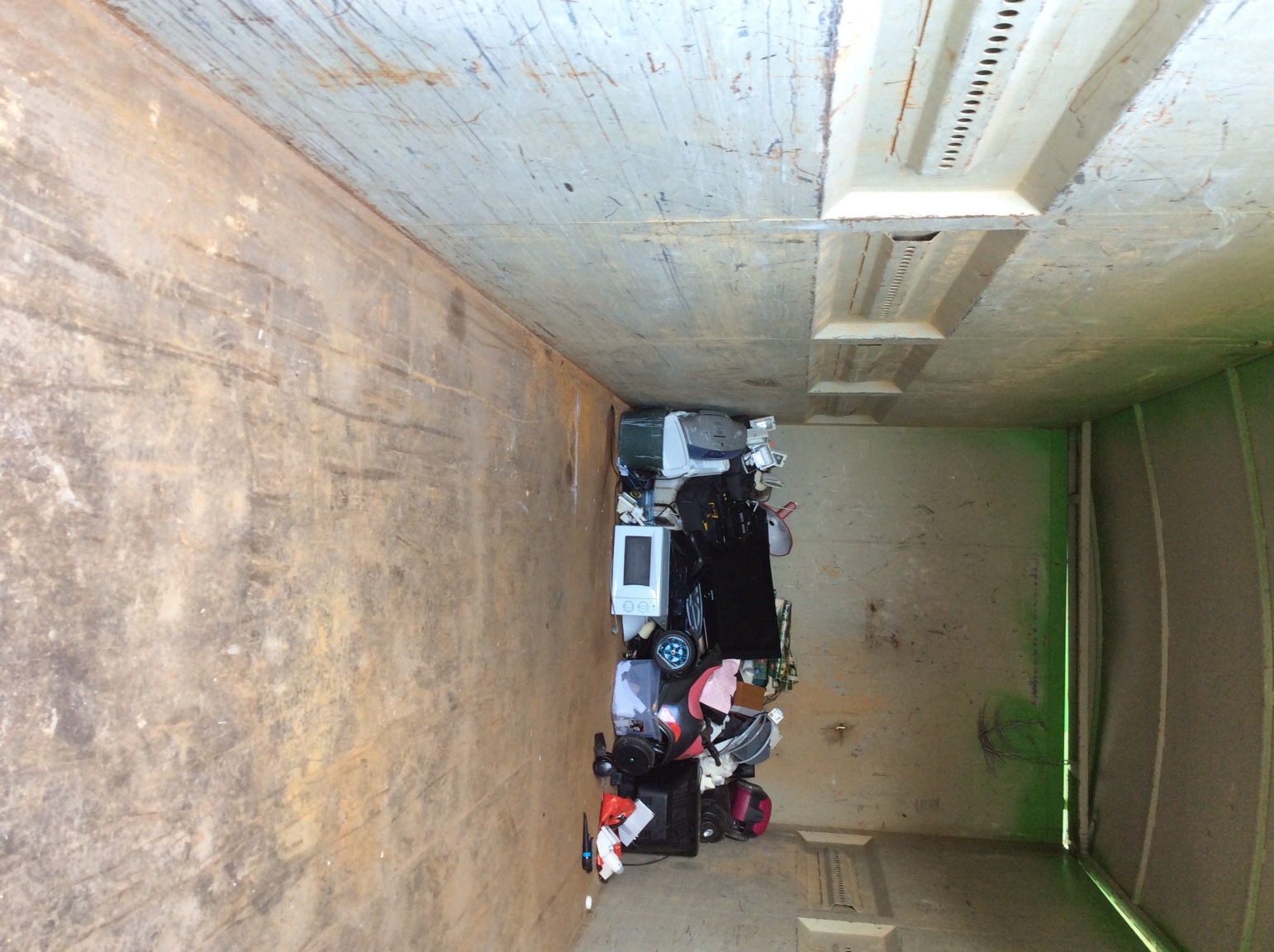 Electrical waste
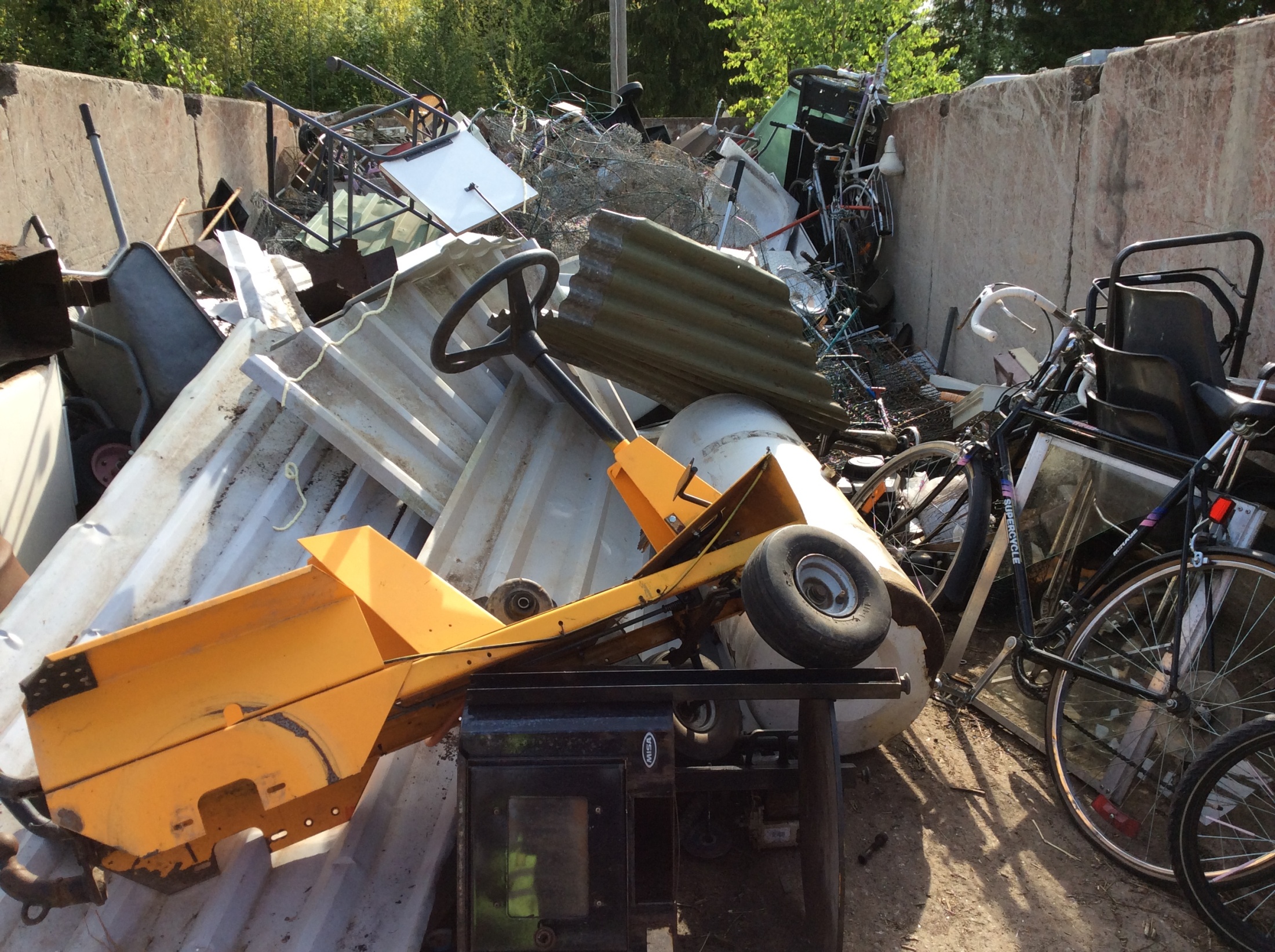 Metal
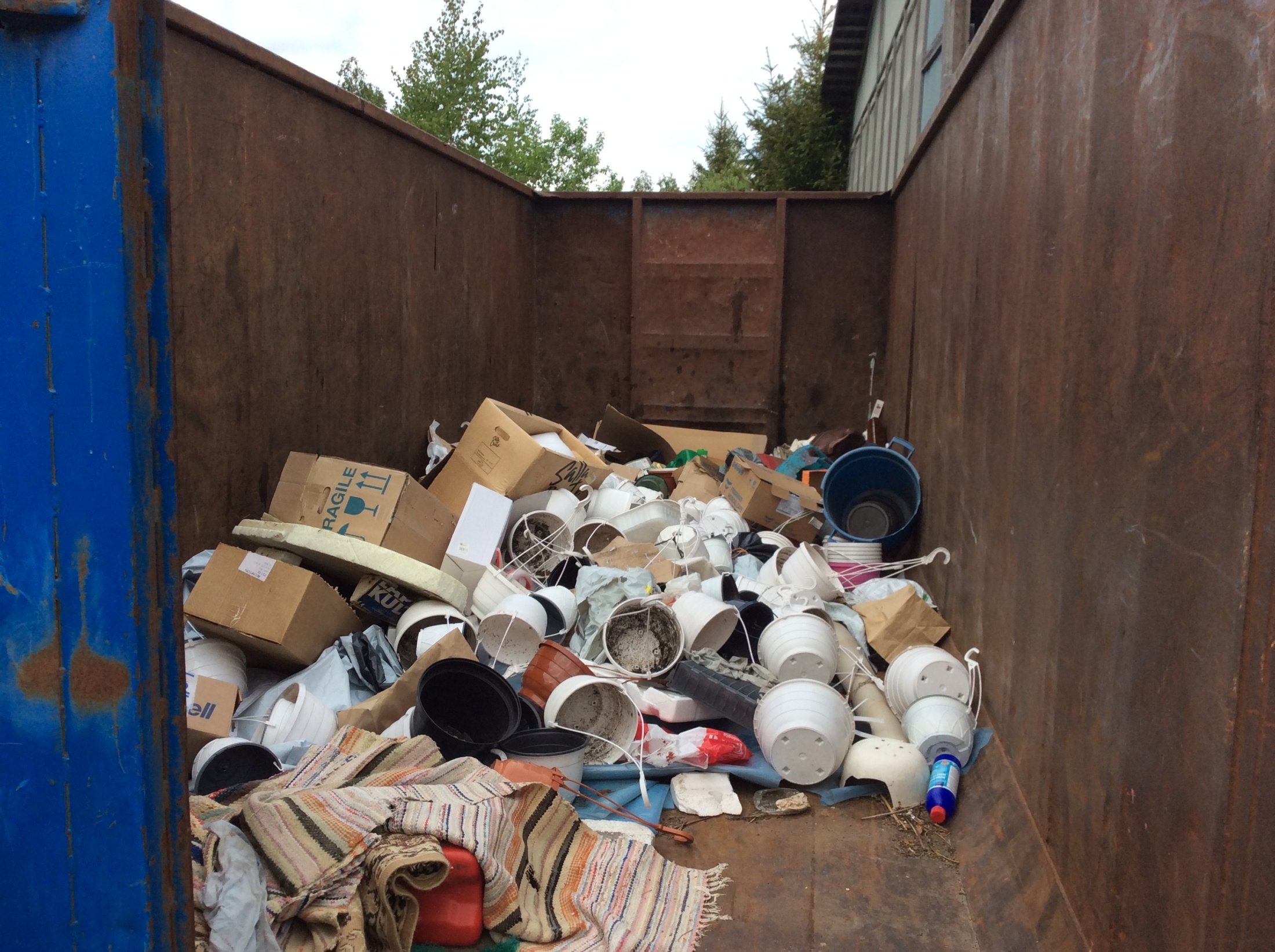 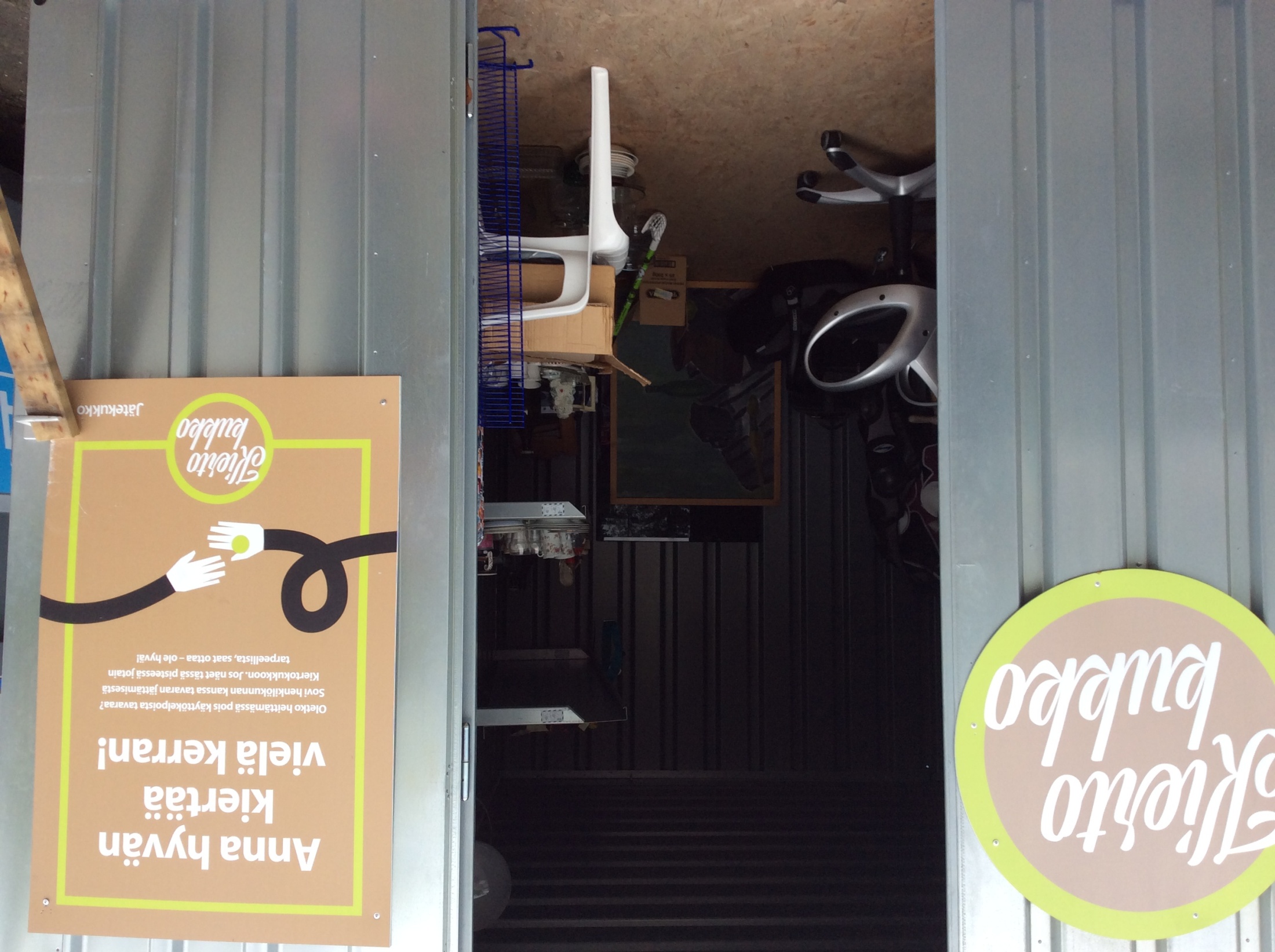 Things that somebody can still use.
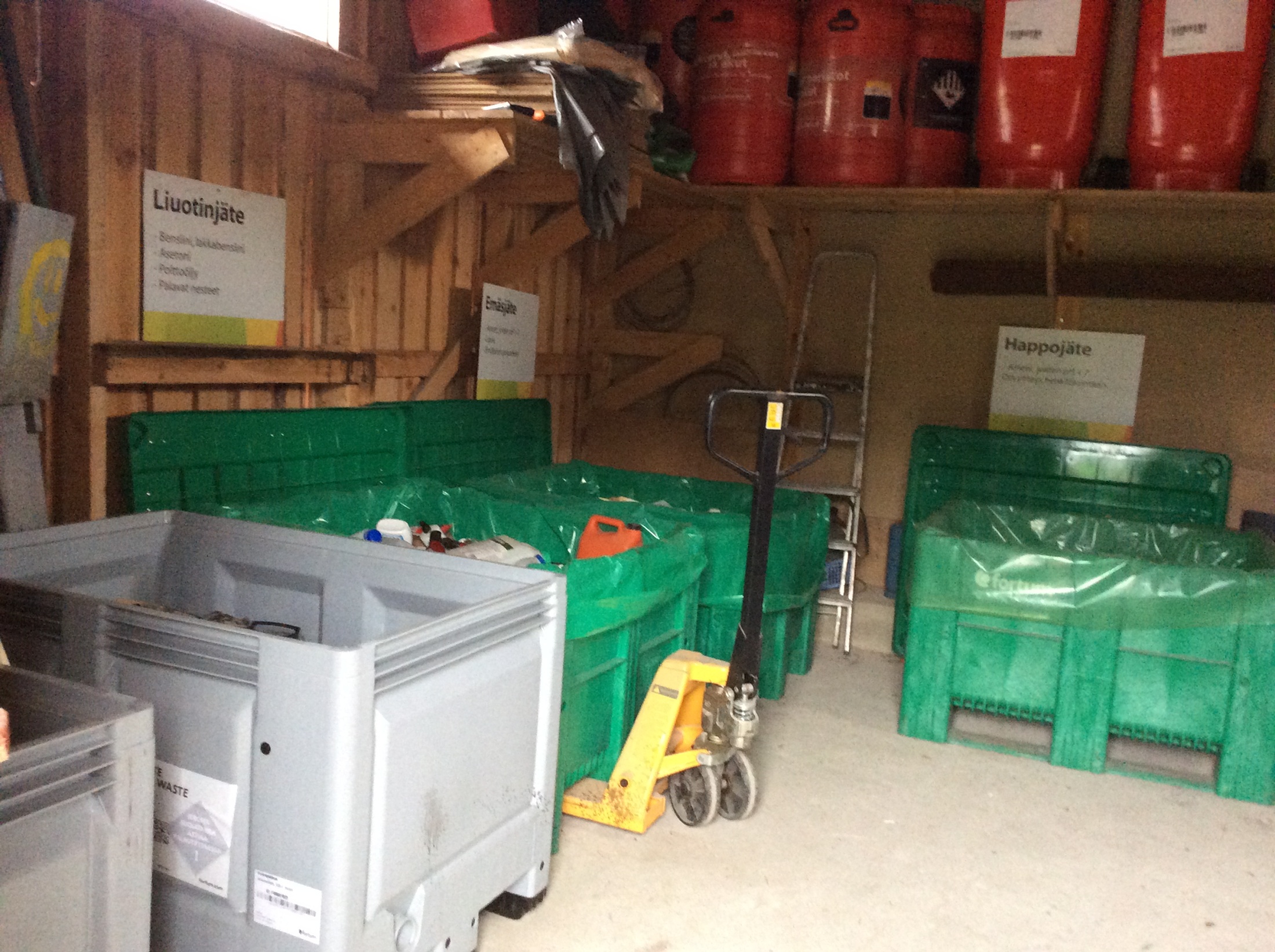 Hazardous waste
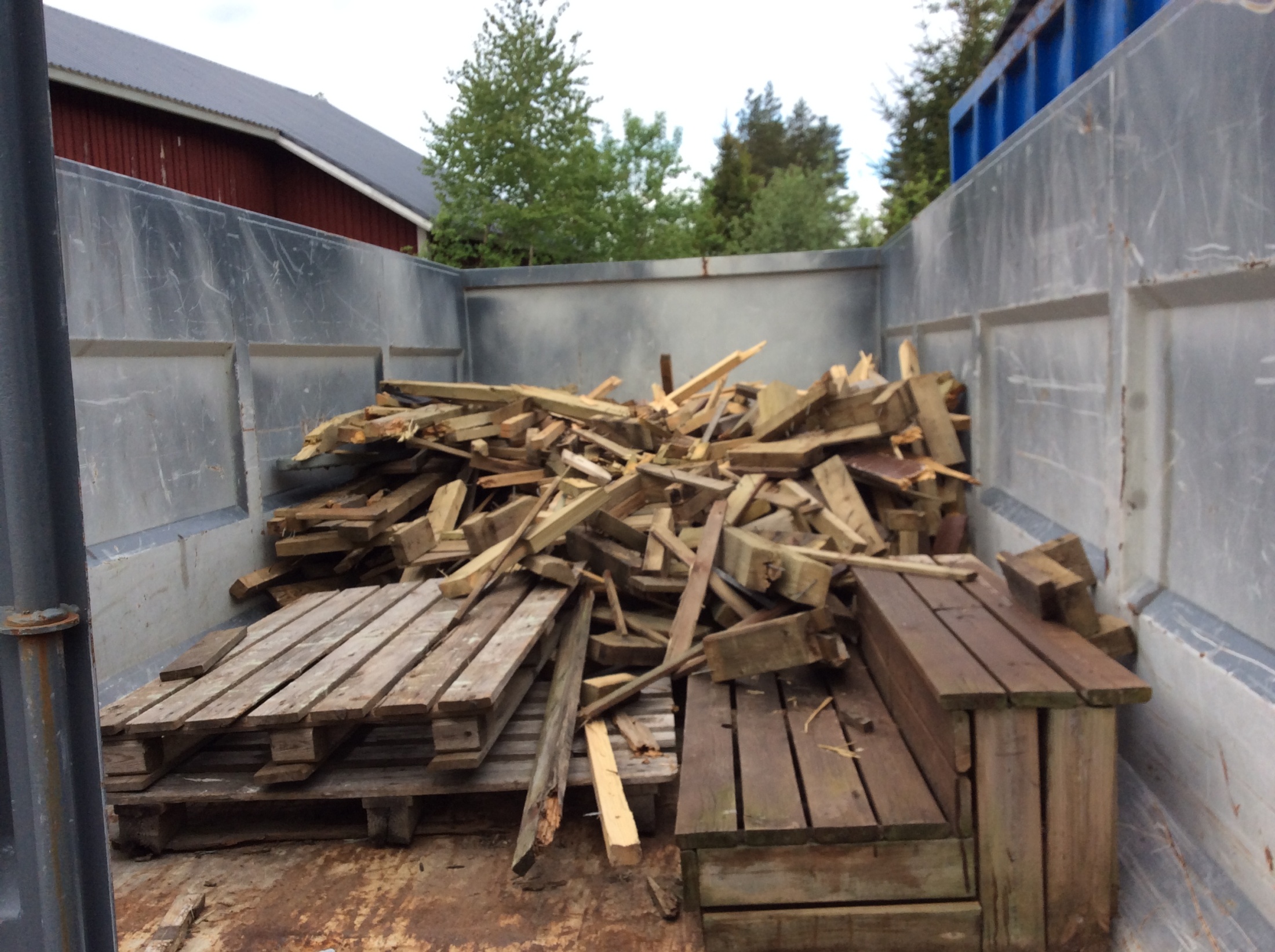 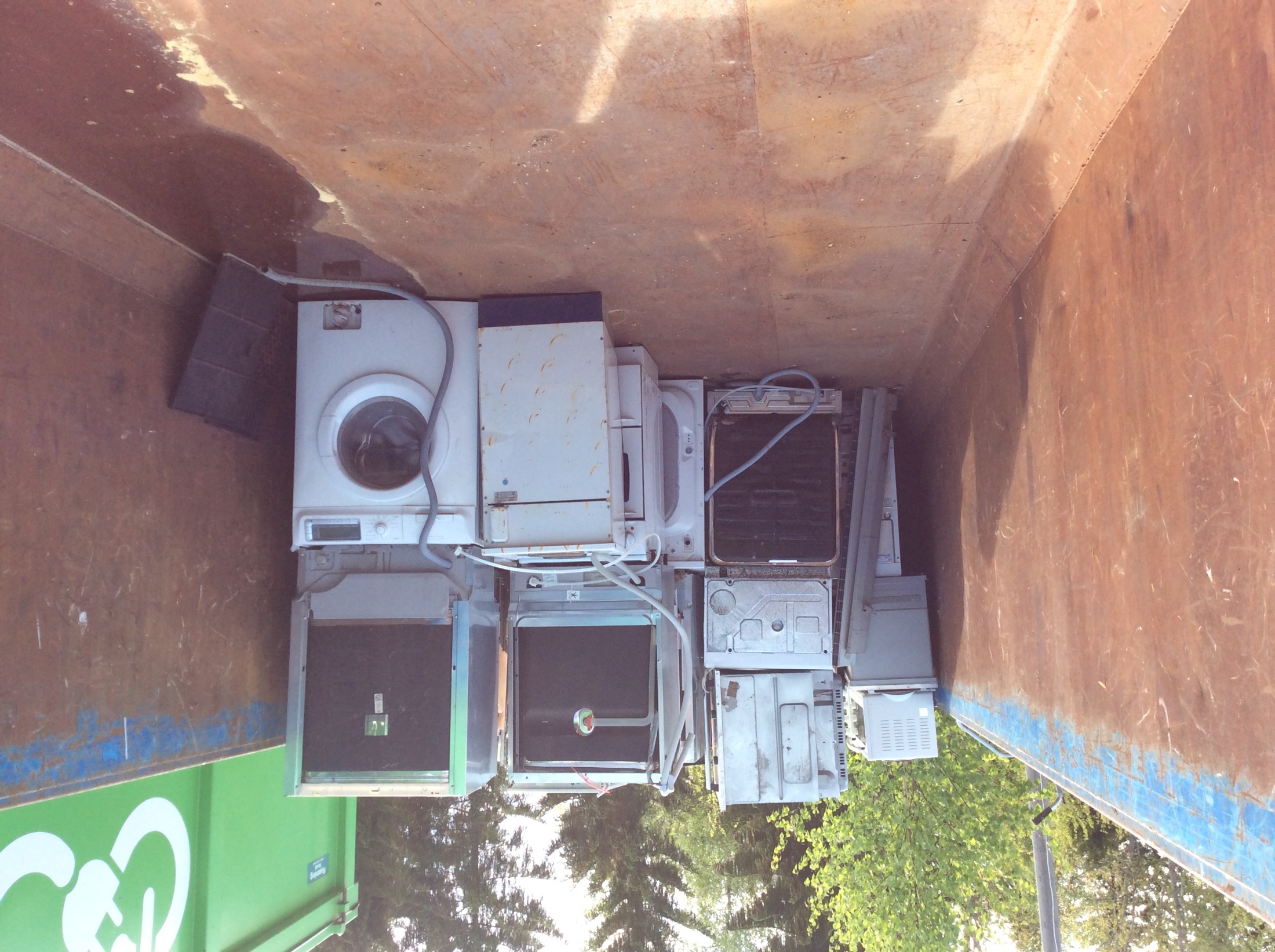 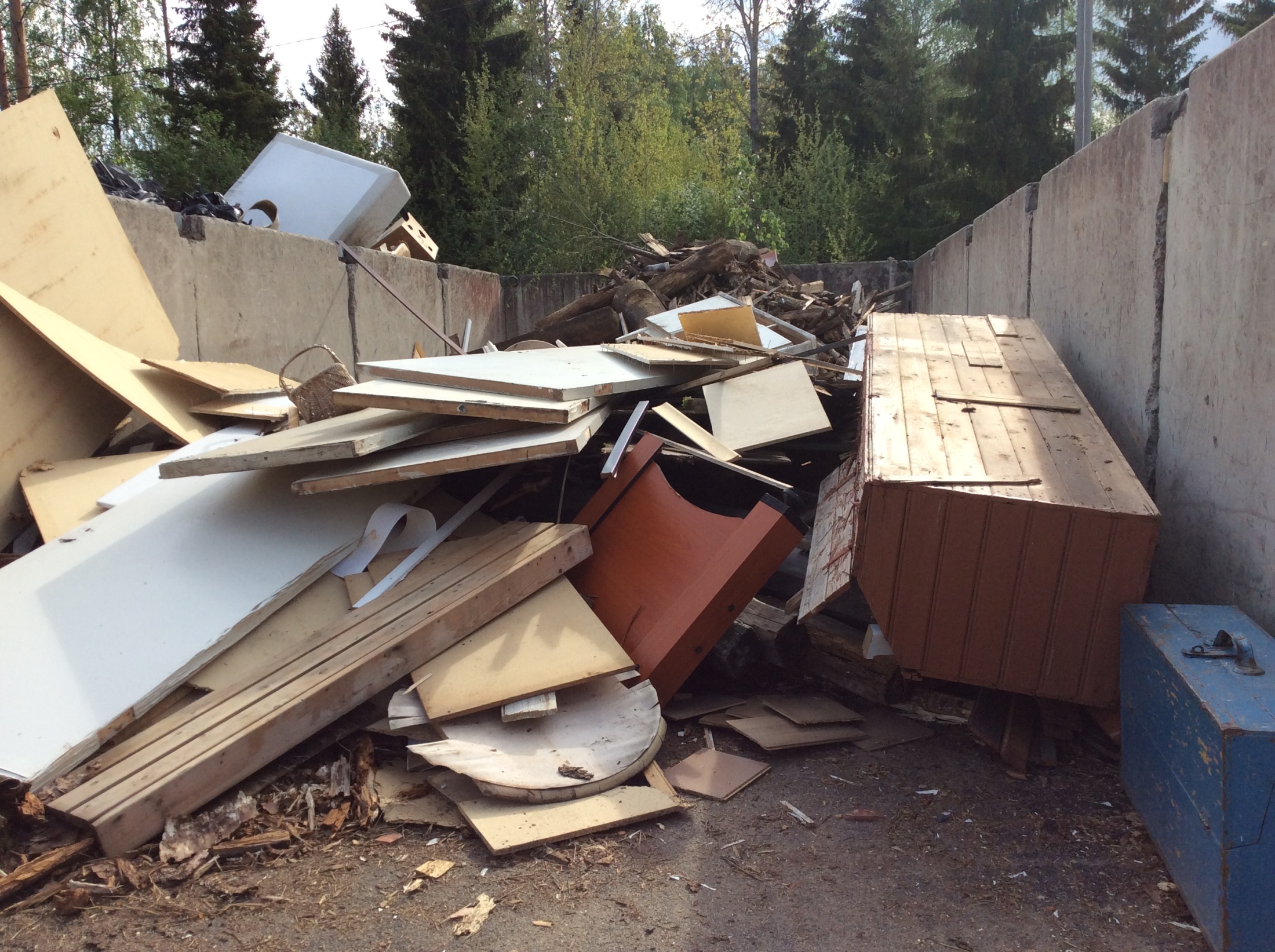 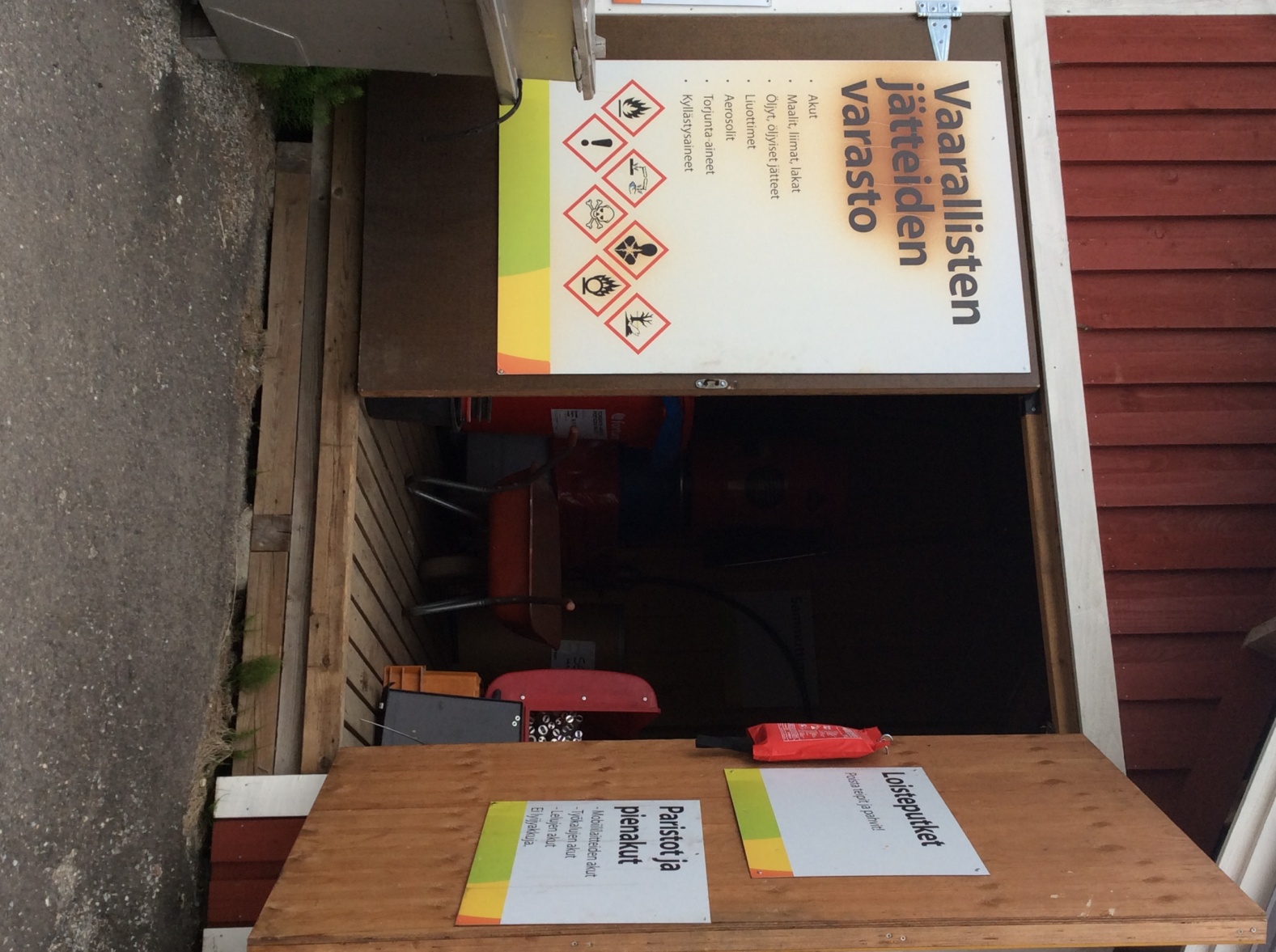 Hazardous waste
Fluorescent lampsBatteries
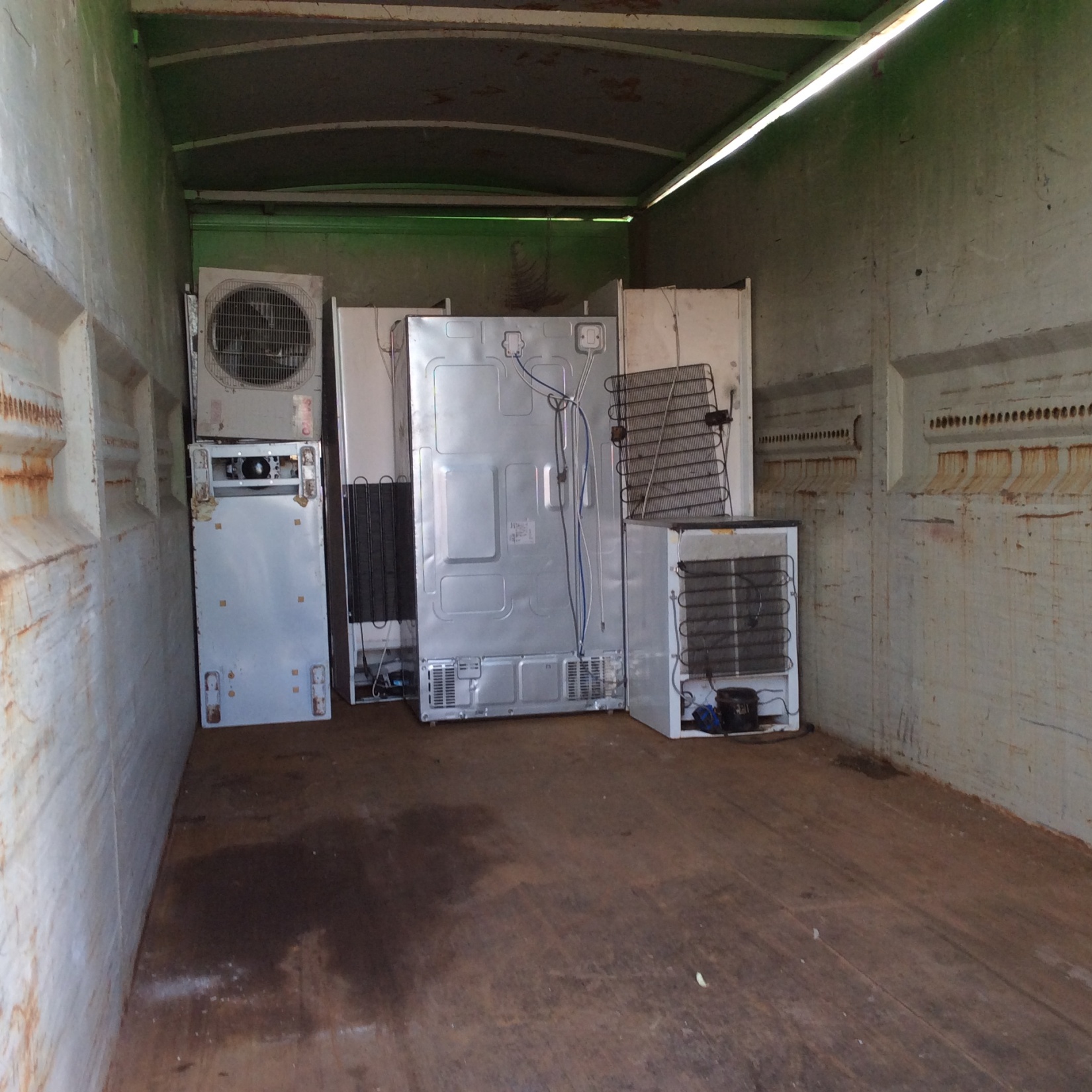 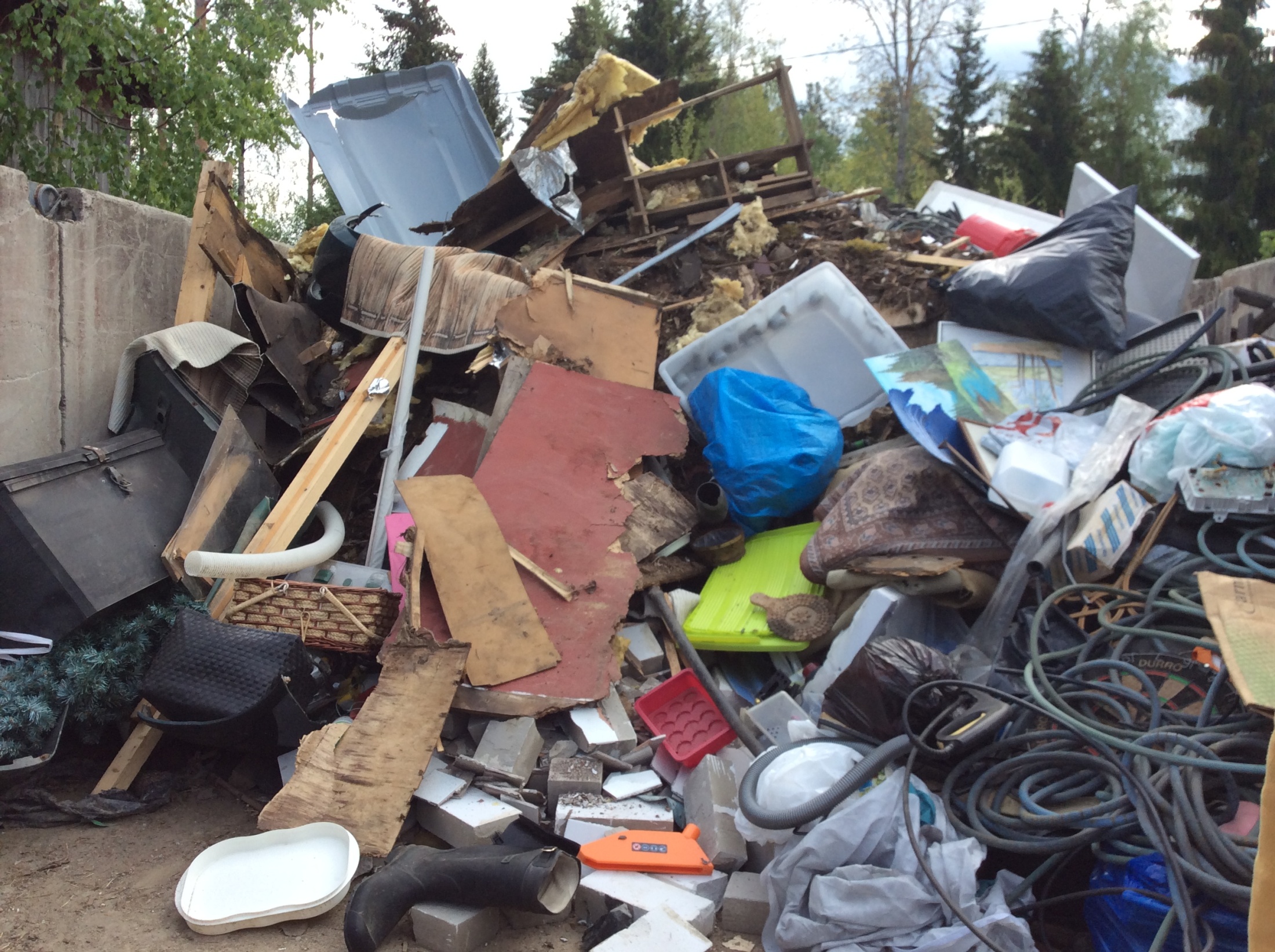 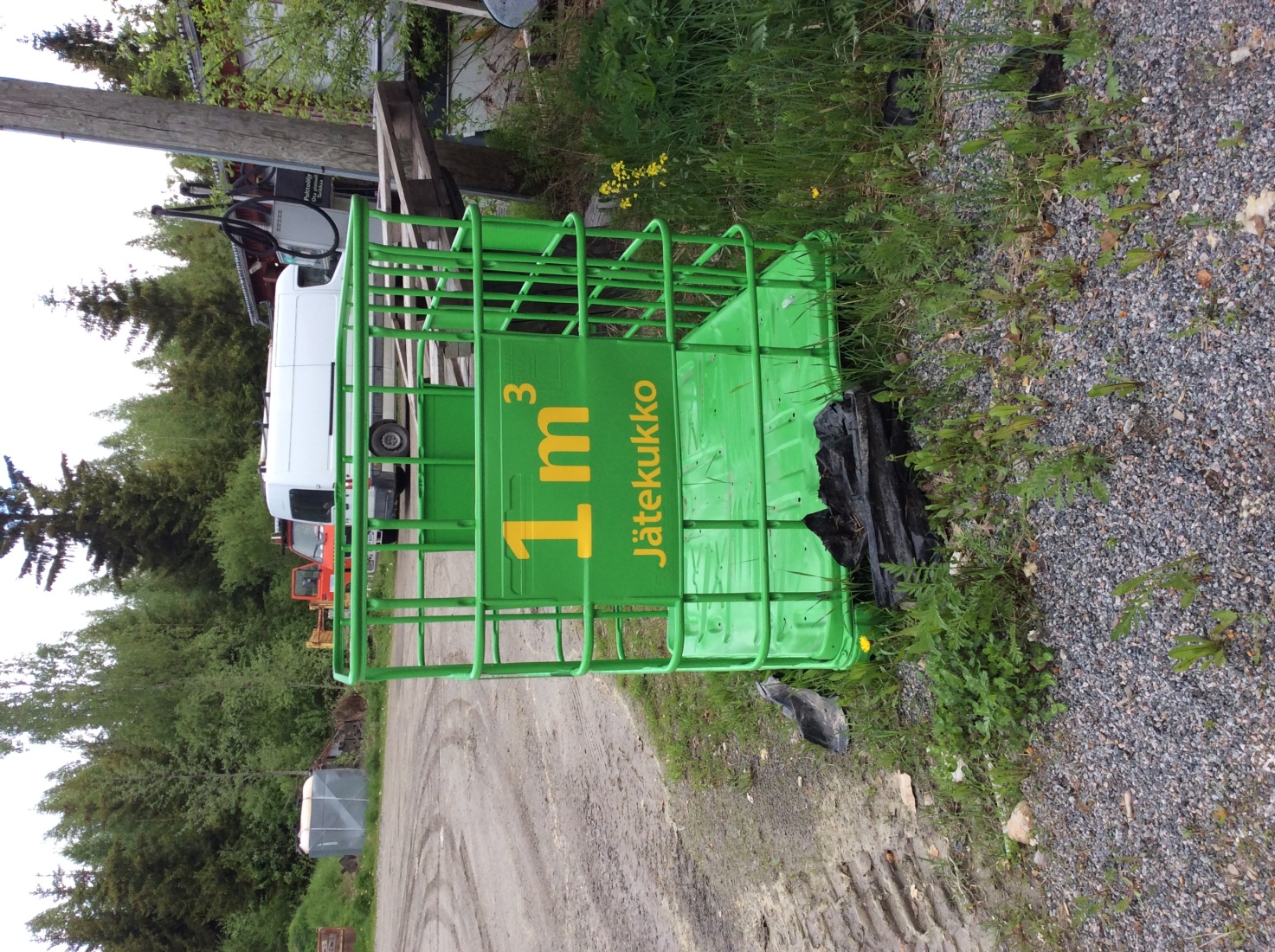 You don’t pay for bringing hazardous waste,electrical waste and someother types of waste.

You pay for bringing miscellaneous waste,cost per cubic metres.
Nothing goes to a dumping ground.
Everything will be recycled or used for source of energy.